Štátny inštitút odborného vzdelávania, Bellova 54/a, 837 63 Bratislava, +421 2 54 77 67 74, www.siov.sk, siov@siov.sk
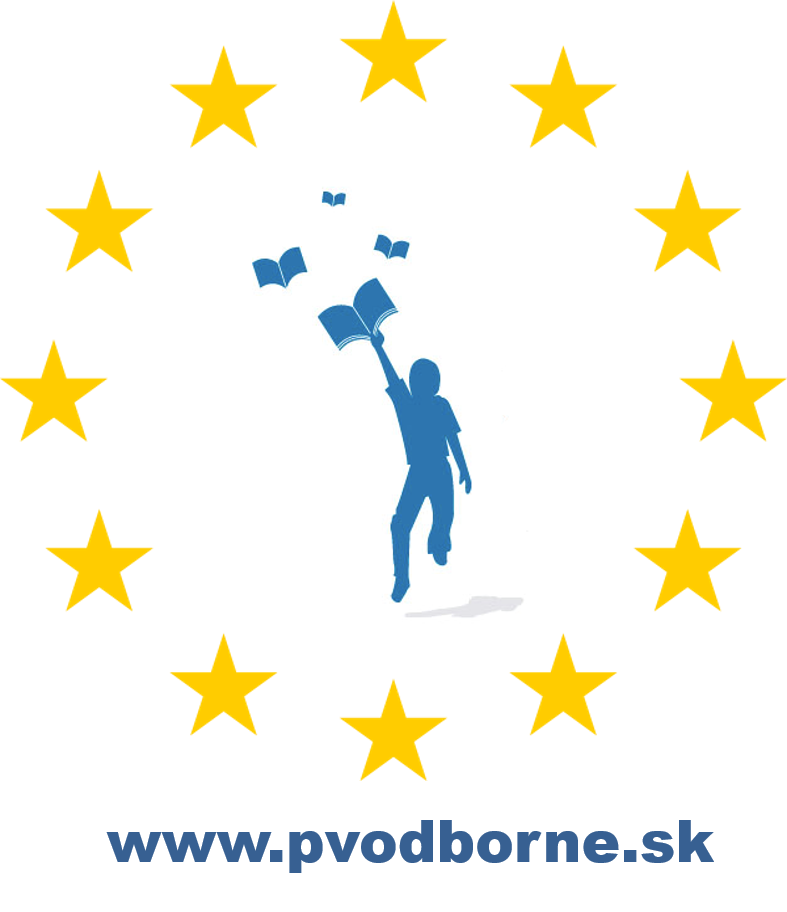 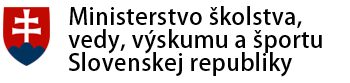 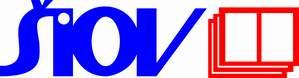 ZÁVEREČNÁ KONFERENCIA NÁRODNÉHO PROJEKTU
„Podpora polytechnickej výchovy na základných školách“
Moderné vzdelávanie pre vedomostnú spoločnosť/ Projekt je spolufinancovaný zo zdrojov EÚ
Prioritná os 1: Reforma systému vzdelávania a odbornej prípravyOpatrenie 1.1: Premena tradičnej školy na modernú
ITMS kód: 2610130738
Cieľ: Konvergencia
Prioritná os 4: Moderné vzdelávanie pre vedomostnú spoločnosť pre bratislavský kraj
Opatrenie 4.1: Premena tradičnej školy na modernú pre Bratislavský kraj
ITMS kód: 26140130044
Cieľ: Regionálna konkurencieschopnosť a zamestnanosť
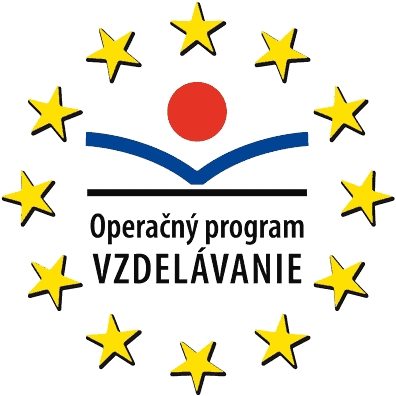 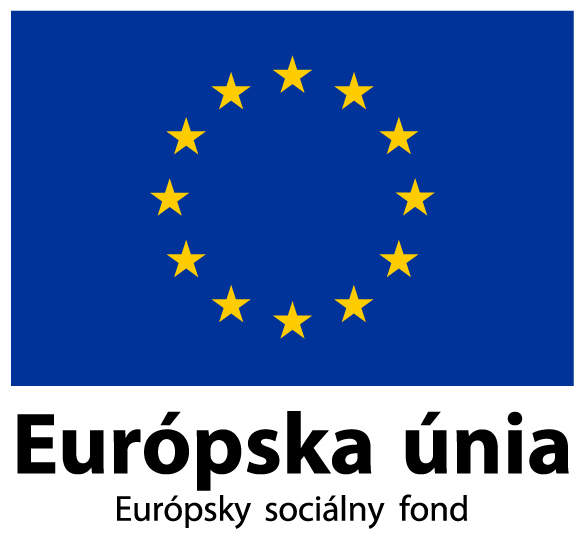 Trvanie projektu: 04/2015 – 11/2015
Cieľ projektu
Zefektívnenie a zatraktívnenie kvality vzdelávania zameraného na polytechnickú výchovu:

Vybavenie základných škôl učebnými pomôckami na fyziku, techniku, biológiu a chémiu.

Vytvorenie metodických manuálov pre predmety Technika, Fyzika, Chémia a Biológia.

Vytvorenie Manuálu pre organizáciu nových foriem prípravy žiakov ZŠ na povolanie na základe úspešnosti z overenia.
Bratislava 24. novembra 2015; www.pvodborne.sk
Implementácia projektu
Projekt je implementovaný v cieli Konvergencia a Regionálna konkurencieschopnosť a zamestnanosť, tj. vo všetkých krajoch Slovenska vrátane Bratislavského. Do projektu je zapojených 177 základných škôl

V cieli Konvergencia sme vybavili  161 základných škôl a v cieli RKZ 16 ZŠ učebnými pomôckami pre predmety fyzika, technika, biológia a chémia. 

V každom kraji (Trnavský, Trenčiansky, Žilinský, Banskobystrický, Košický a Prešovský) bolo zapojených a vybavených po 23 ZŠ, v Bratislavskom kraji 16 ZŠ
Bratislava 24. novembra 2015; www.pvodborne.sk
Aktivity národného projektu
Bratislava 24. novembra 2015; www.pvodborne.sk
Aktivita 1.1
Zameranie sa na rozvoj kvality polytechnického vzdelávania na 177 základných školách:

Na zapojené ZŠ sme dodali nové učebné pomôcky pre predmety - fyzika, chémia, biológia a technika.

Pracovné skupiny z radov učiteľov zapojených škôl, ktorých úlohou bolo vytvoriť nové Metodické manuály pre predmety Technika, Fyzika, Chémia a Biológia – učitelia pre učiteľov

Pracovné skupiny z radov učiteľov zapojených škôl, ktorých úlohou bolo monitorovanie a overovanie využívania didaktických pomôcok a na školách – inšpirácia pre prax pri návštevách vyučovacích hodín a riadených rozhovoroch

Zahraničná pracovná cesta učiteľov do vedeckého centra CERN - podporný nástroj pri motivácii učiteľov
Bratislava 24. novembra 2015; www.pvodborne.sk
Aktivita 2.1
Zameranie na zvyšovanie informovanosti žiakov ZŠ o povolaniach v konkrétnych oblastiach a motivácie pri voľbe stredoškolského štúdia:

Pracovné skupiny z radov učiteľov zapojených ZŠ:
Vypracovanie kritérií na tvorbu a posúdenie návrhov nových foriem prípravy žiakov ZŠ na povolanie;
Vytvorenie návrhov nových foriem prípravy žiakov ZŠ na povolanie;
Posúdenie vytvorených návrhov z hľadiska splnenia zadefinovaných kritérií;
Overovanie navrhnutých nových foriem prípravy žiakov ZŠ na povolanie na 35 pilotných ZŠ – (autori na vlastnej škole priamo v praxi)
Vytvorenie Manuálu pre organizáciu nových foriem prípravy žiakov ZŠ na povolanie
Odborné prednášky na ZŠ s cieľom rozšíriť obzory poznania a motivácie žiakov ZŠ pri voľbe stredoškolské štúdia.
Bratislava 24. novembra 2015; www.pvodborne.sk
Výstupy aktivít projektu
Aktivita 1.1                                                       Aktivita 2.1
177 základných škôl zapojených do realizácie projektu
18686 žiakov zapojených do realizácie aktivít projektu v rámci celého Slovenska
4 Metodické manuály pre predmety Technika, Biológia, Chémia, Fyzika
40 pedagogických zamestnancov zapojených do realizácie aktivity -CERN.
800 žiakov zapojených do realizácie projektu v rámci celého Slovenska

1 novovytvorený vzdelávací materiál (Manuál)

40 ZŠ, ktoré overujú nové formy prípravy žiakov ZŠ na povolanie
Bratislava 24. novembra 2015; www.pvodborne.sk
záver
Didaktické pomôcky budú využívané aj po ukončení aktivít projektu.

Modernizácia vyučovacieho procesu didaktickými pomôckami prinesie zvýšenie záujmu žiakov o polytechnickú výchovu.

Metodické manuály pre predmety Fyzika, Technika, Biológia a Chémia, pomôžu učiteľom využívať nové didaktické pomôcky a inovatívne metódy.

Manuál pre organizáciu nových foriem prípravy žiakov ZŠ na povolanie, oboznámi žiaka ZŠ o povolaniach a svojom uplatnení na základe svojich zručností a možností.
Bratislava 24. novembra 2015; www.pvodborne.sk
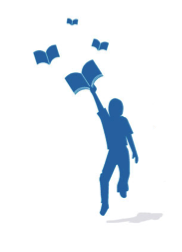 PRE LEPŠIU 
        BUDÚCNOSŤ 
               NAŠICH DETÍ
ĎAKUJEME ZA POZORNOSŤ